Figure 2. Immunostaining of laminin α, β and γ chains in sciatic nerves from wild-type, dy3K/dy3K ...
Hum Mol Genet, Volume 15, Issue 18, 15 September 2006, Pages 2690–2700, https://doi.org/10.1093/hmg/ddl201
The content of this slide may be subject to copyright: please see the slide notes for details.
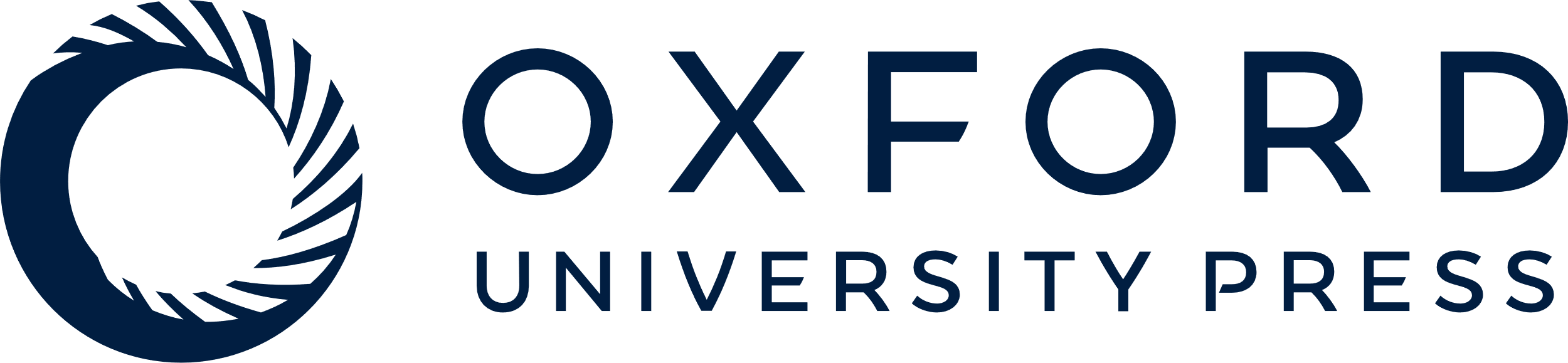 [Speaker Notes: Figure 2. Immunostaining of laminin α, β and γ chains in sciatic nerves from wild-type, dy3K/dy3K and dy3KLNα1TG-8 mice. Cross-sections of sciatic nerves were stained with laminin (LM) antibodies. Bar: 50 µm.


Unless provided in the caption above, the following copyright applies to the content of this slide: © The Author 2006. Published by Oxford University Press. All rights reserved. For Permissions, please email: journals.permissions@oxfordjournals.org]